實證醫學文獻查證競賽文獻查證口頭報告
賽編號：
組別成員：PGY 方賢堯
                       RT    陳雅婷
                       NP    陳佩羿
                       NP    陳美萍 
                       NP    雷麗碧
1
www.themegallery.com
情境
年紀20歲未曾有性行為經驗, 因女大生從網路上獲得醫學知識, “子宮頸癌疫苗可有效預防子宮頸癌的發生”，因此來到門診診間詢問醫師，此訊息是否正確?(二價(公費)、九價(自費) )
若您是國家醫療主管(如國健局or健保局)贊成公費施打嗎?
2
3
主要問題一
病患特徵
            年輕健康女性且未發生過性行為


問題
            施打子宮頸疫苗是否可有效預防子宮頸癌的發生
4
www.themegallery.com
Patient
臨床問題-PICO
Intervention
問題一
Comparison
年輕無性行為的女性
Outcome
使用子宮頸疫苗
Type of question
□病因型 □診斷型 ■介入型 □預後型 □機率型
未使用子宮頸疫苗
預防子宮頸癌的發生
5
解答不同類型臨床問題之最佳研究設計
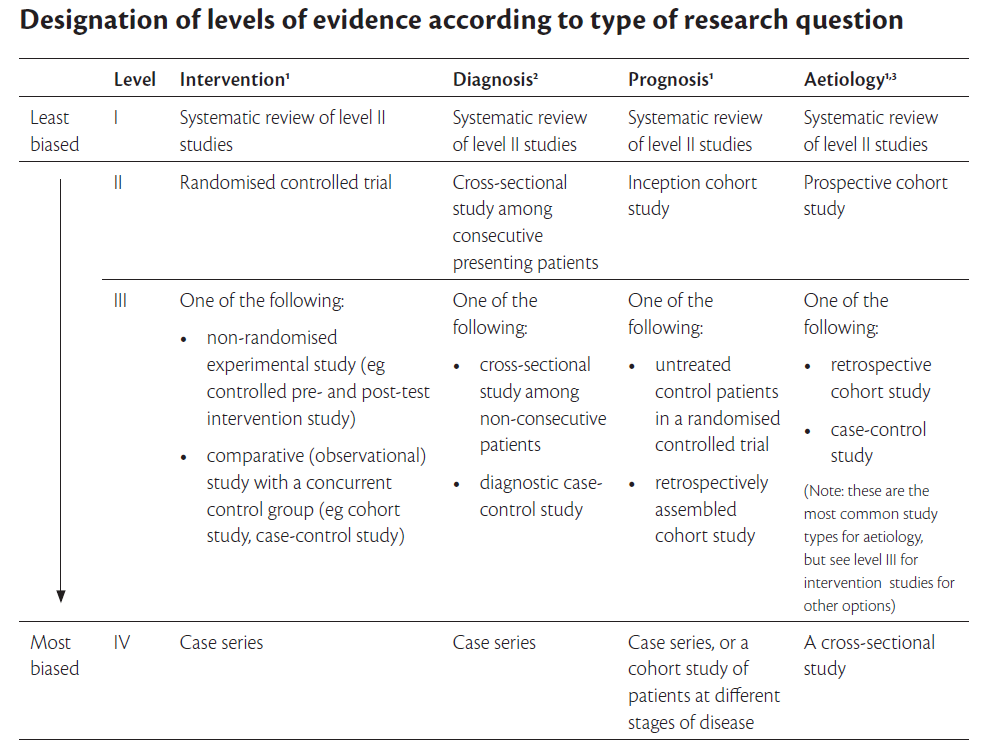 6
Evidence-Based Practice Workbook 2nd -2012
主要問題二
若您是國家醫療主管(如國健局or健保局)贊成公費施打嗎?
7
www.themegallery.com
Patient
臨床問題-PICO
Intervention
問題二
Comparison
女性
Outcome
公費施打九價子宮頸疫苗
Type of question
□病因型 □診斷型 ■介入型 □預後型 □機率型
未使用子宮頸疫苗
降低子宮頸癌發生率及減少醫療成本
8
Young female without sexual behavior OR Virgin
hpv vaccine OR hpv vaccination OR human papillomavirus vaccine
Without hpv vaccination
Patient
Keywords
問題一關鍵字
prevention of cervical cancer
Intervention
Keywords
Comparison
Keywords
Outcome
Keywords
9
10
選用資料庫
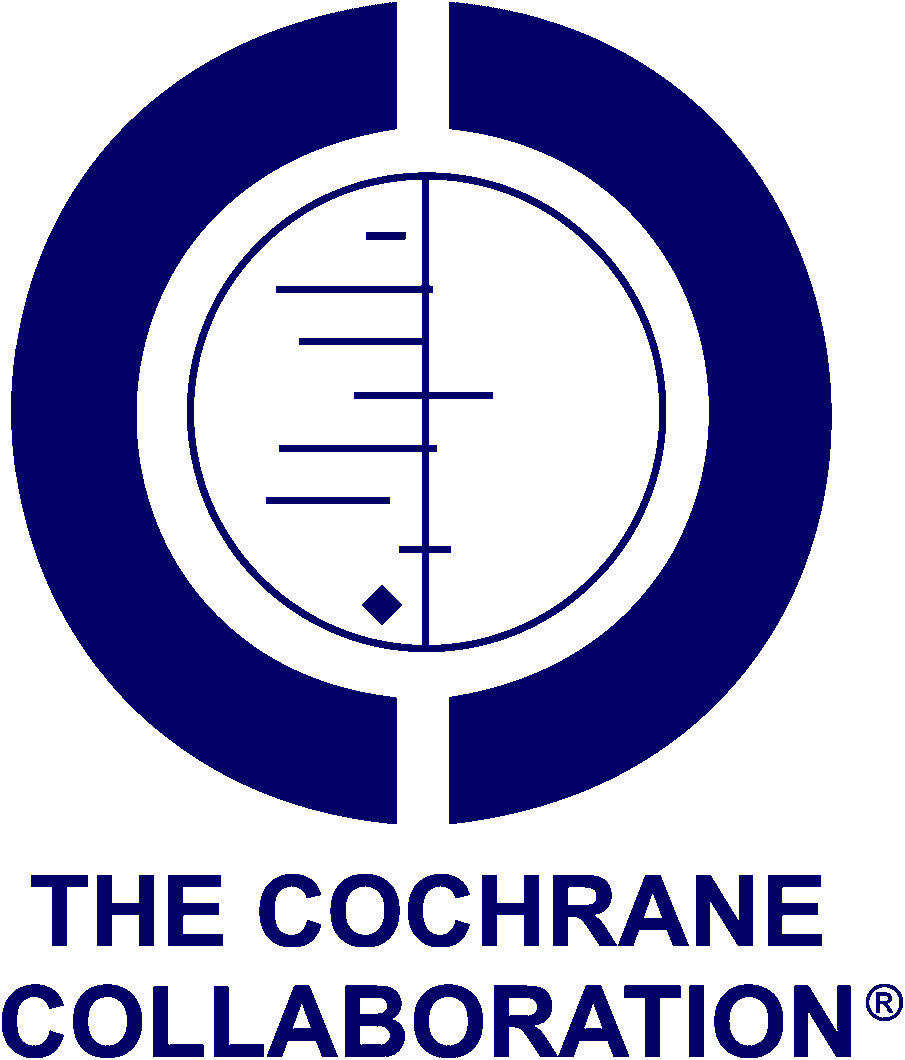 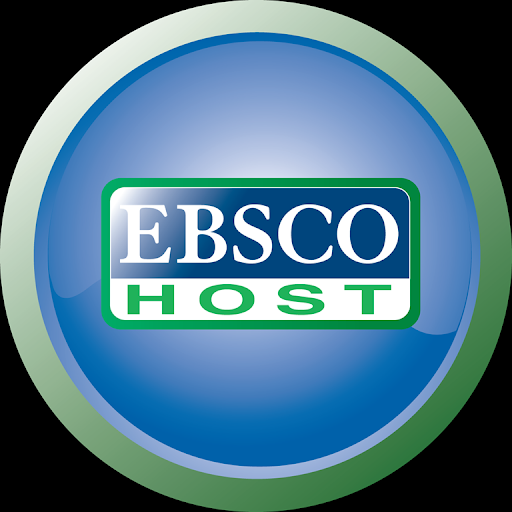 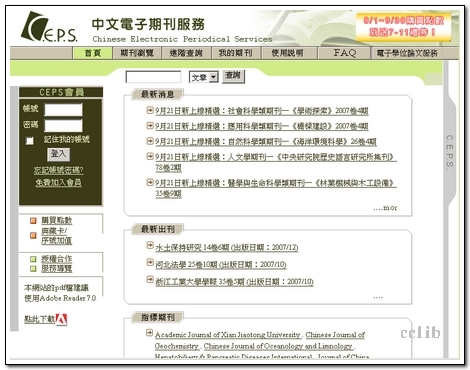 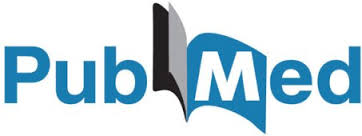 11
文獻搜尋
12
PRISMA 2009 Flow Diagram
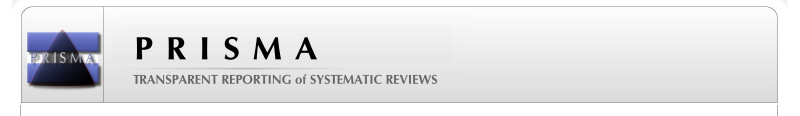 依關鍵字搜尋資料庫
Cochrane(n =1)
Pubmed(n=197)
EBSCO(n=0)
CEPS華藝(n=0)
Identification
刪除重複篇數(n =1)
Screening
Records screened(n =197)
排除不符合條件共196篇
質性研究(n=3)
非Meta-analysis、RCT、SR (n=179)
PICO條件不符(n=14)
最終納入
(n =1 )
Eligibility
13
14
評讀工具
應用英國牛津大學實證中心2014年所發展的隨機研究（RCT）評讀工具Critical Appraisals Skills Programme（CASP），在2017年由萬芳醫院實證知識轉譯中心翻譯之中文版做為文獻評讀工具，進行 Validity、Importance/Impact、Practicability 三方面的評讀，其結果依據英國牛津大學實證醫學中心Oxford CEBM 2011年發展的實證證據等級進行文獻評比。
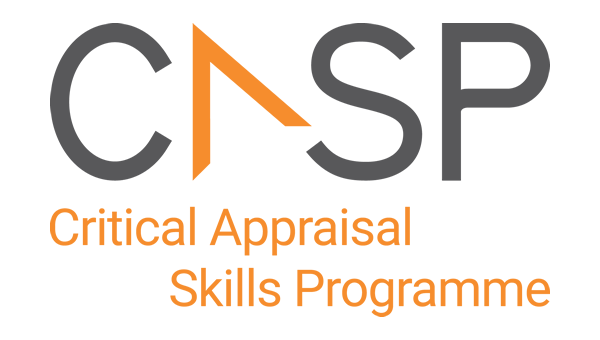 15
文章選定
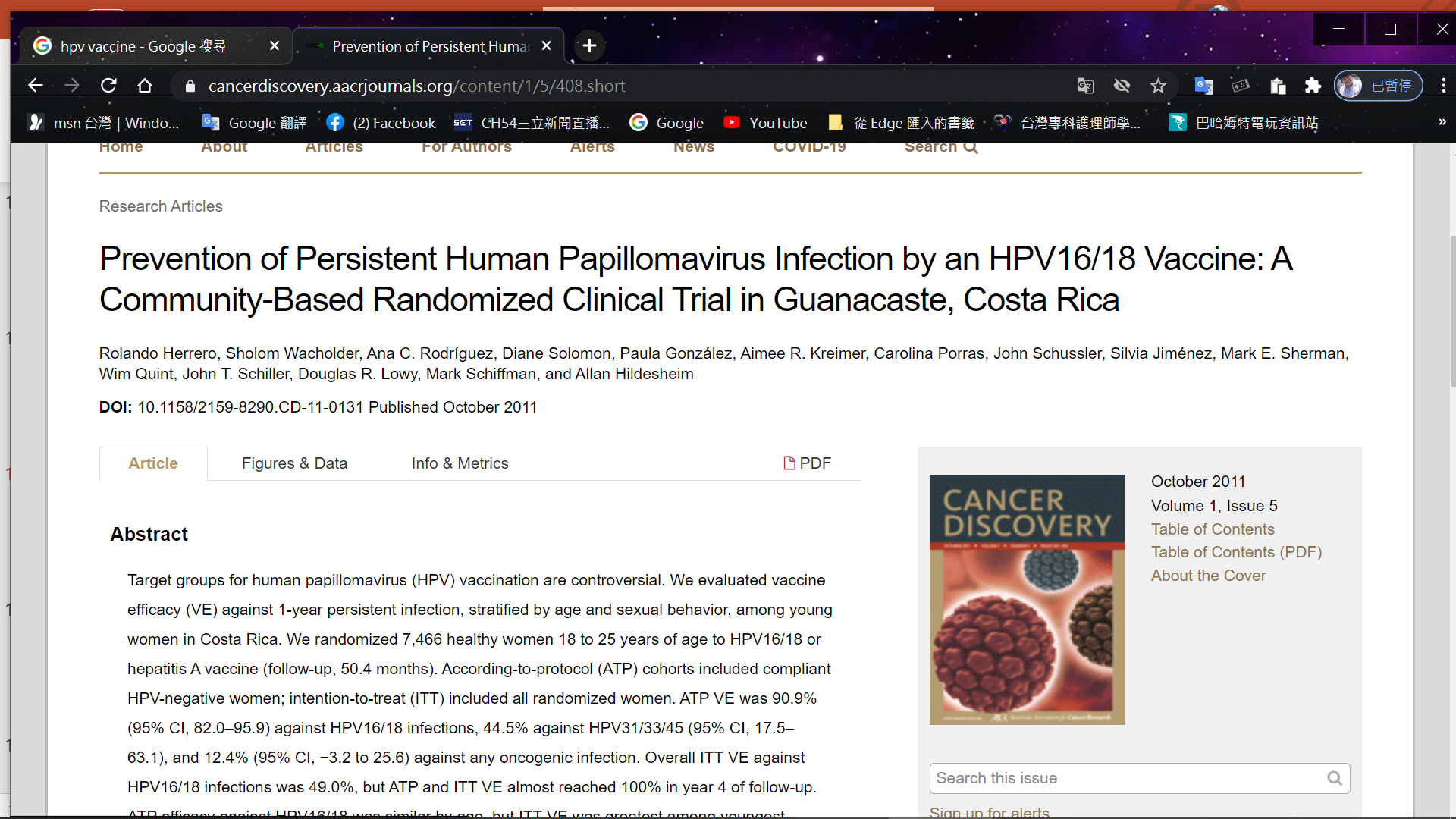 16
www.themegallery.com
Level of evidence & Grade of Recommendation
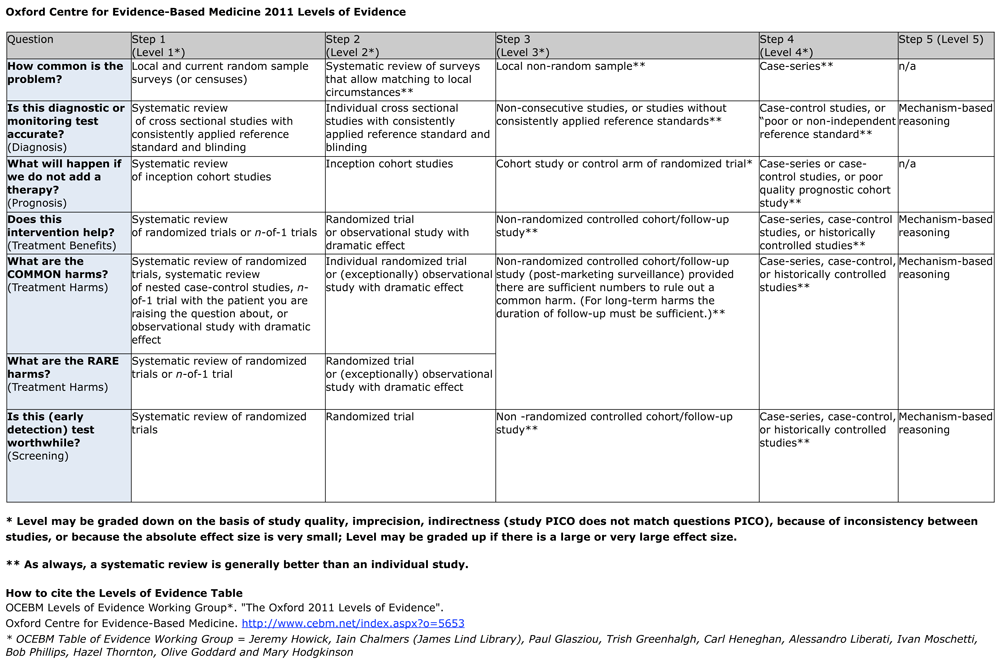 證據等級： Level II
17
www.themegallery.com
文獻評讀-RCT
Validity
1此試驗是否有提出清楚的問題?
 Yes  No  Can’t tell
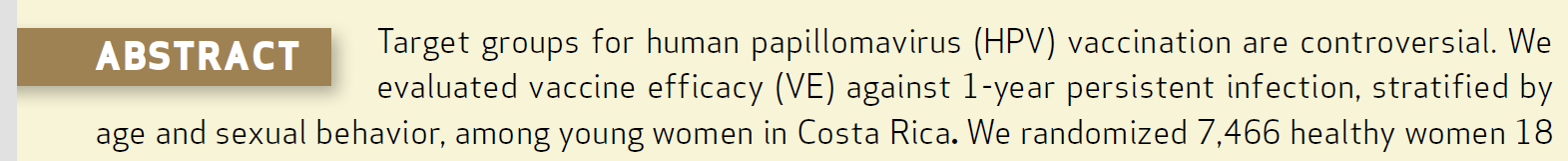 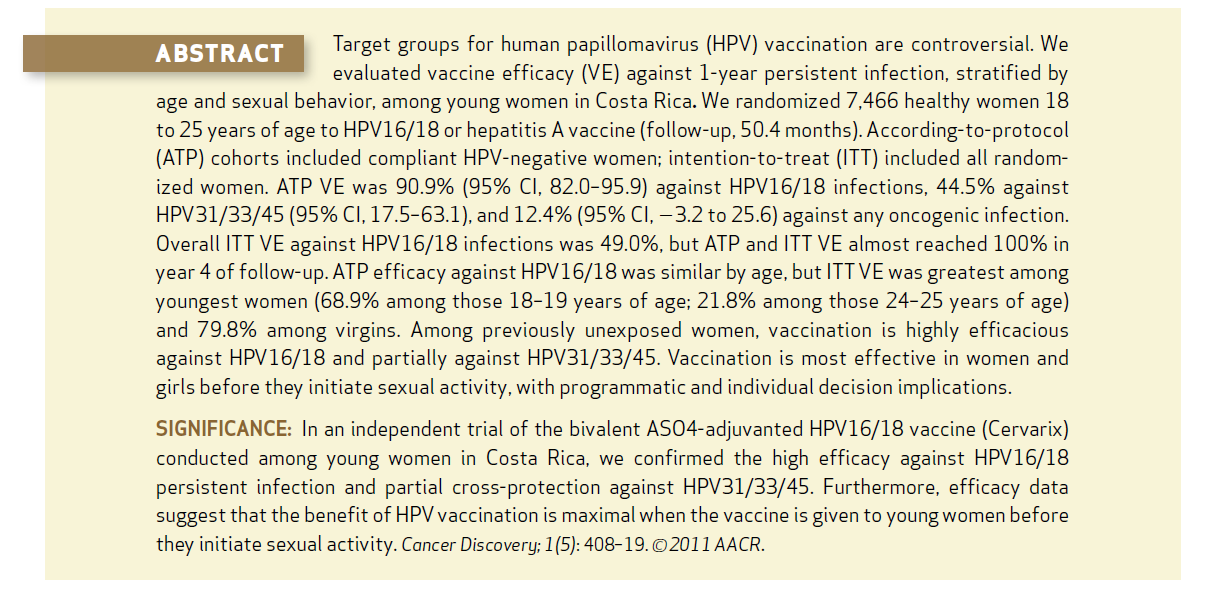 18
www.themegallery.com
文獻評讀-RCT
Validity
2病患是否適當的隨機分配?
 Yes  No  Can’t tell
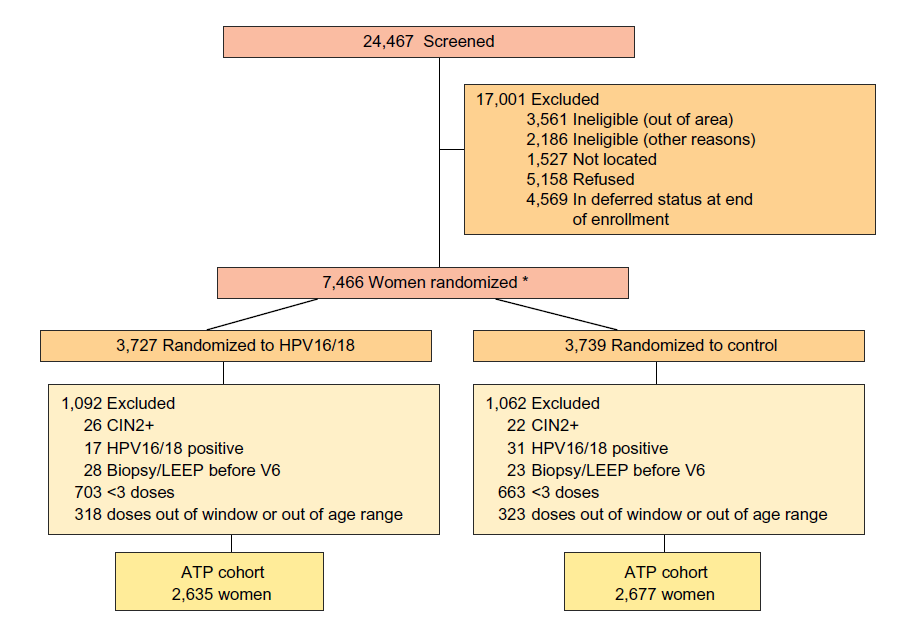 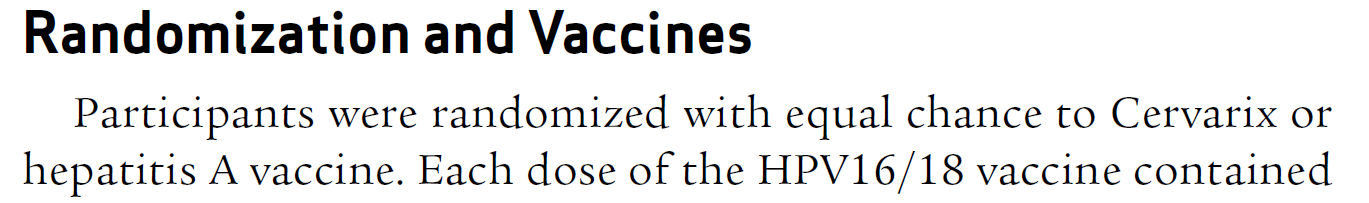 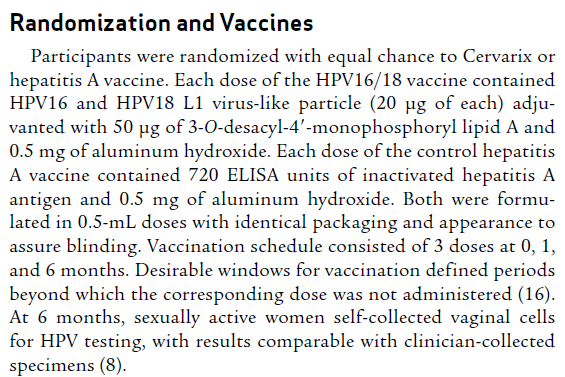 19
www.themegallery.com
文獻評讀-RCT
Validity
3是否所有加入試驗的病患皆納入統計分析?
 Yes  No  Can’t tell
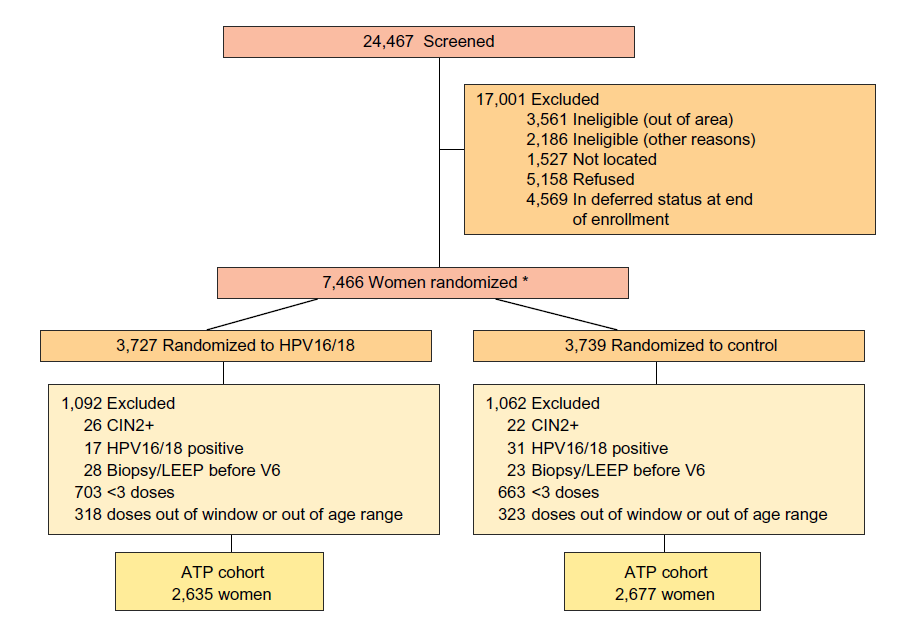 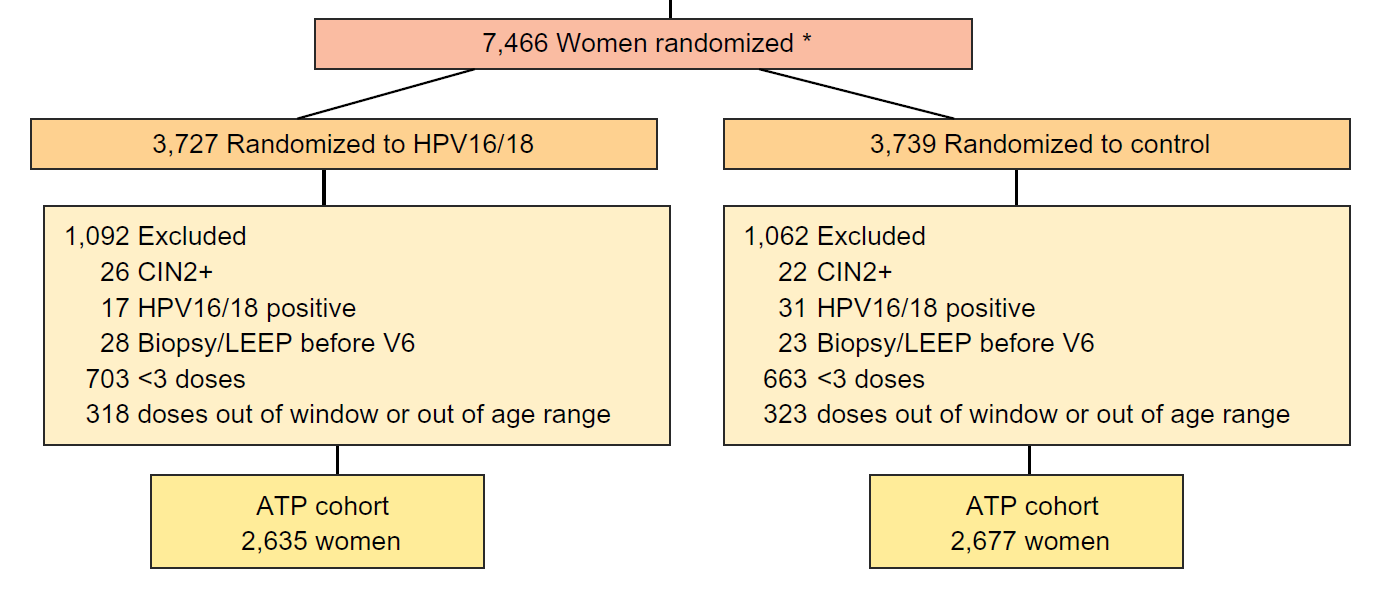 20
www.themegallery.com
文獻評讀-RCT
Validity
4受試者、醫療人員與研究人員是否皆不知道所接受的治療為何?
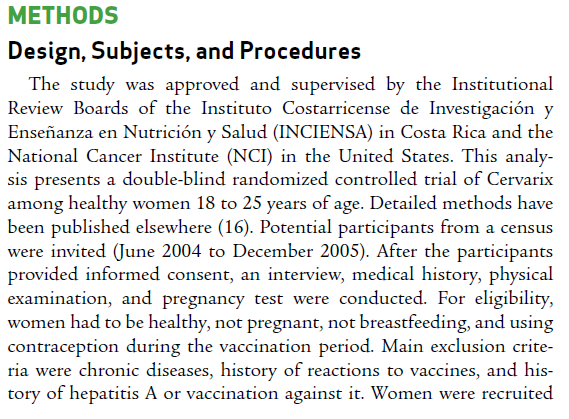  Yes  No  Can’t tell
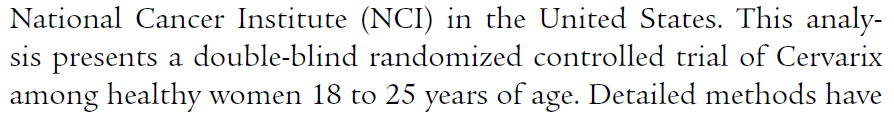 21
文獻評讀-RCT
Validity
5兩組病患是否具可比較性?
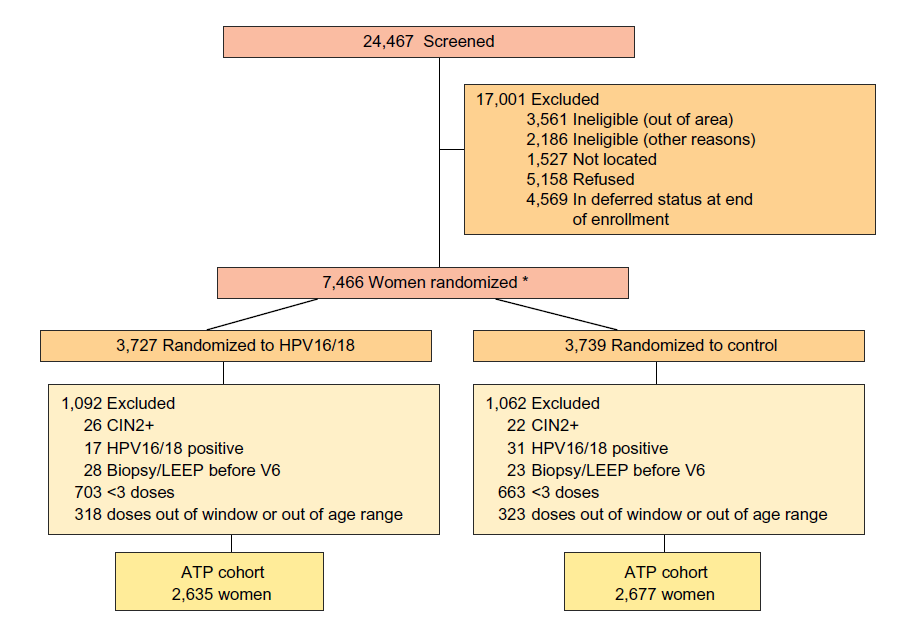  Yes  No  Can’t tell
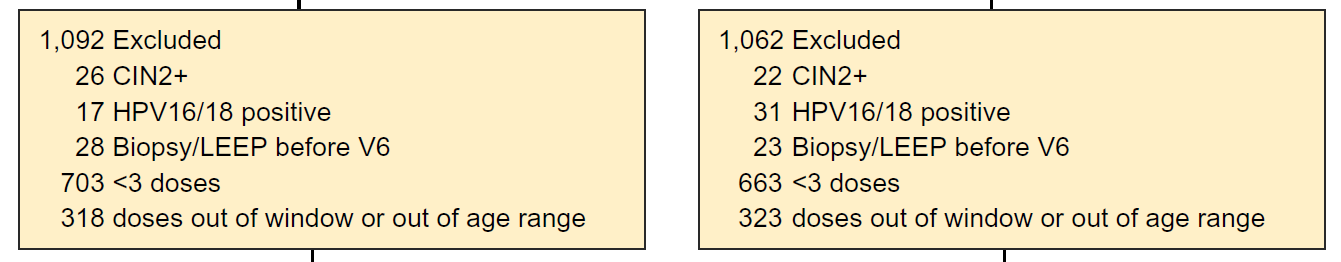 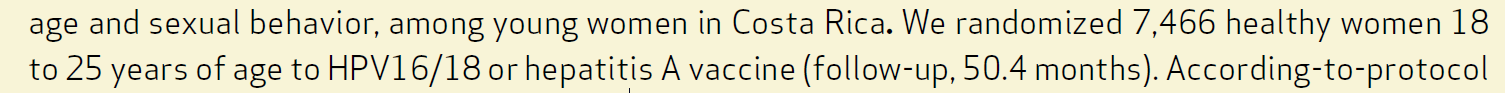 22
文獻評讀-RCT
Validity
6兩組病患是否具治療相等性?(except intervention)
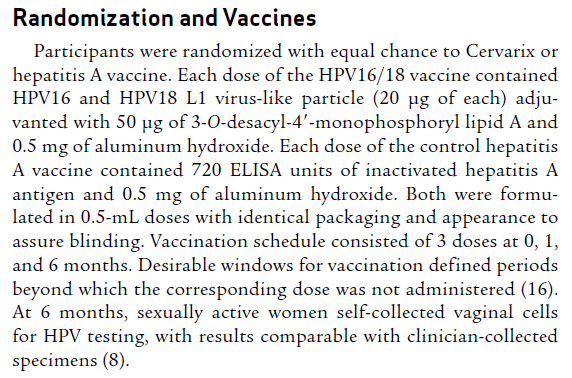  Yes  No  Can’t tell
23
文獻評讀-RCT
Importance
7本試驗的治療效果的大小?
 Yes  No  Can’t tell
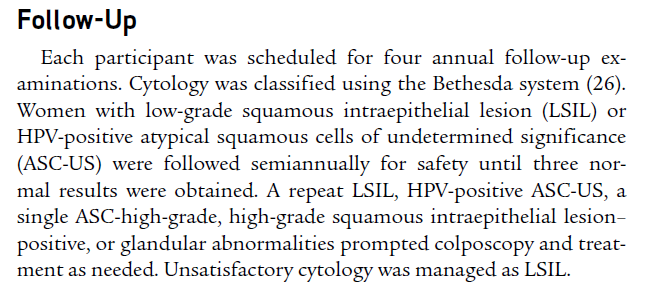 24
文獻評讀-RCT
Importance
7本試驗的治療效果的大小?
 Yes  No  Can’t tell
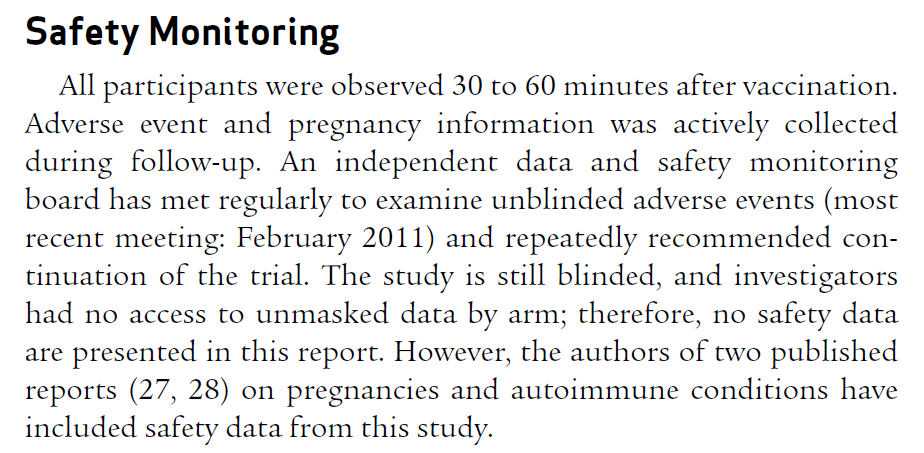 25
文獻評讀-RCT
Importance
8治療效果的評估是否準確?
 Yes  No  Can’t tell
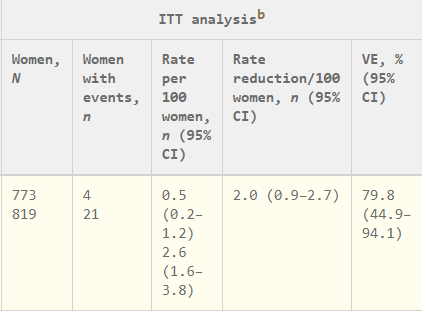 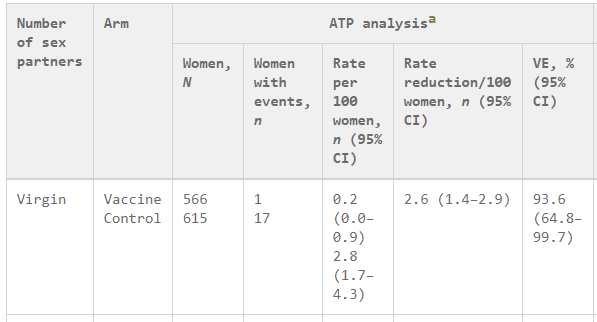 26
文獻評讀-RCT
Practice
9試驗的結果是否可應用於本案例?

18～25-year-old female
Virgin
with HPV vaccine or HAV vaccine
 Yes  No  Can’t tell
27
文獻評讀-RCT
Practice
10試驗中是否有評估所有臨床上重要的問題?
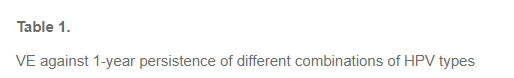  Yes  No  Can’t tell
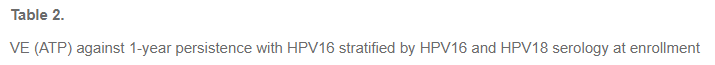 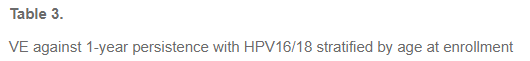 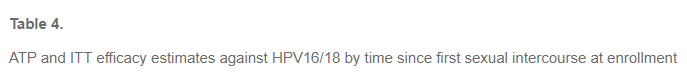 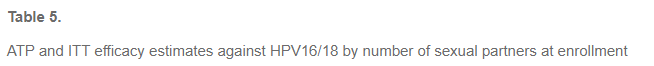 28
文獻評讀-RCT
Practice
11藥品的療效是否大於傷害或成本?
 Yes  No  Can’t tell
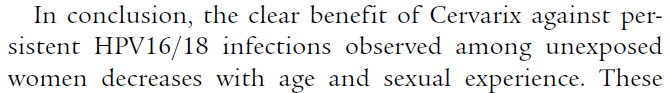 29
Limitation
本篇為哥斯大黎加地區收案，故與本國患者有人種上差異。
30
Conclusion
隨年齡增加及性行為次數上升，施打子宮頸疫苗的效果會降低。
31
www.themegallery.com
32
www.themegallery.com
是否能應用在本案例
PICO是否相符
證據等級為「弱」或「很弱」嗎?
病患注重的結果有沒有考量到？		
帶來的好處是否多於壞處?
醫療人員或病人對這項介入的意見是否不同?
好處是否多於付出的費用?
診療環境是合理可行的嗎？
33
www.themegallery.com
考慮不同決策
證據
經驗
病人對治療的偏好、關心與期待
有哪些替代治療?
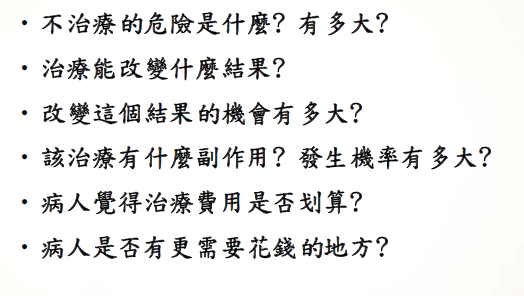 34
給病患的建議
無性行為女性施打子宮頸疫苗的效果較佳，因此建議施打。
接種HPV疫苗前應事先告知醫師(1) 已經懷孕或計畫懷孕。(2) 過敏史：包括藥物和食物。(3) 凝血功能障礙問題：因肌肉接種可能會造成出血的情況發生。(4) 免疫功能異常：包括免疫功能缺乏或正服用免疫抑制劑。(5) 任何身體的不適：如發燒、感染、正在服藥、皮膚傷口等。
35
www.themegallery.com
Thank You !
Add your company slogan
36
www.themegallery.com